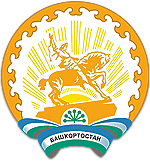 МИНИСТЕРСТВО ТОРГОВЛИ И УСЛУГ
РЕСПУБЛИКИ БАШКОРТОСТАН
ЗАЩИТА ПРАВ ПОТРЕБИТЕЛЕЙ 
В РЕСПУБЛИКЕ БАШКОРТОСТАН

ИЗМЕНЕНИЯ В ЗАКОНОДАТЕЛЬСТВЕ 
В СФЕРЕ ЗАЩИТЫ ПРАВ ПОТРЕБИТЕЛЕЙ
2021 г.
Региональная защита прав потребителей в рб
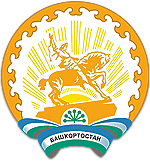 МИНИСТЕРСТВО ТОРГОВЛИ И УСЛУГ
РЕСПУБЛИКИ БАШКОРТОСТАН
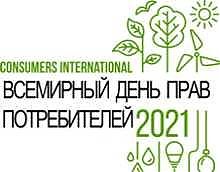 15 марта
ВСЕМИРНЫЙ ДЕНЬ ПРАВ ПОТРЕБИТЕЛЕЙ
Девиз всемирного дня 
прав потребителей 2021 года -  
«БОРЬБА С ЗАГРЯЗНЕНИЕМ 
ПЛАСТИКОВЫМИ МАТЕРИАЛАМИ»

 («TACKLING PLASTIC POLLUTION»)
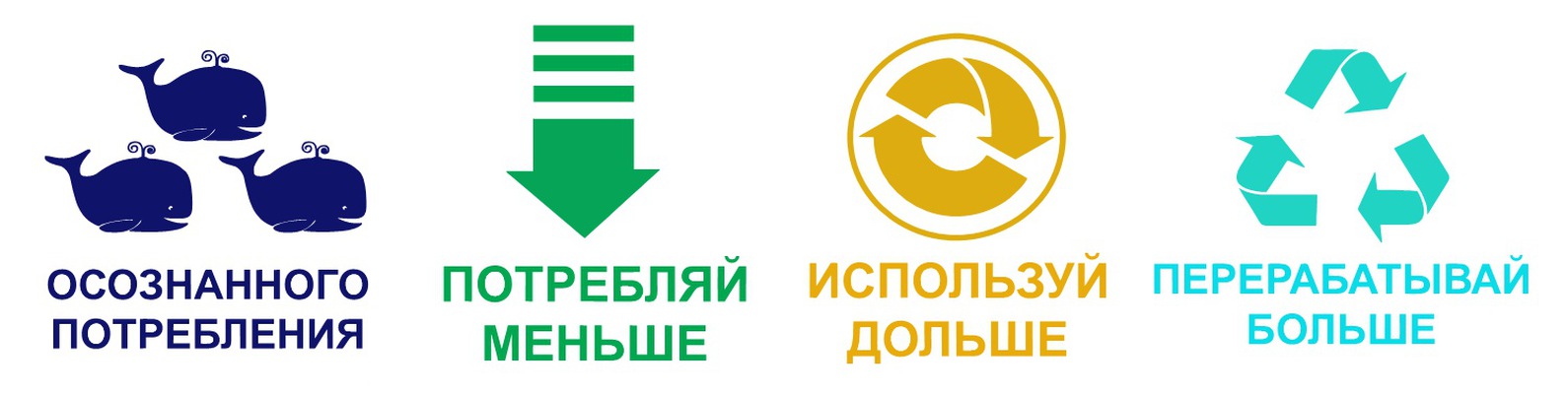 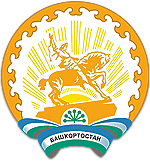 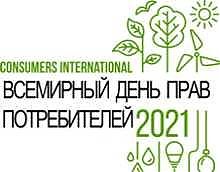 МИНИСТЕРСТВО ТОРГОВЛИ И УСЛУГ
РЕСПУБЛИКИ БАШКОРТОСТАН
по традиции тему определяет 
МЕЖДУНАРОДНАЯ 
ОРГАНИЗАЦИЯ ПОТРЕБИТЕЛЕЙ 
(Consumers International - CI)
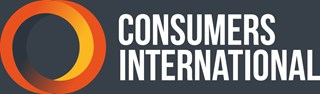 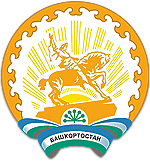 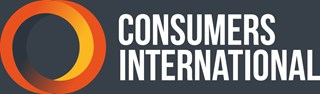 МИНИСТЕРСТВО ТОРГОВЛИ И УСЛУГ
РЕСПУБЛИКИ БАШКОРТОСТАН
CI – основанная на членстве организация для групп потребителей по всему миру

Создана 01.04.1960 г. как Международная организация союзов потребителей (International Organisation of Consumers Unions – IOCU). Зарегистрирована в Нидерландах.

60 лет работы. Объединяет более 200 общественных и государственных организаций защиты прав потребителей более чем из 100 государств. Головной офис находится в Лондоне.
Защищает права потребителей, оказывает образовательную и правовую помощь
МЕЖДУНАРОДНАЯ ОРГАНИЗАЦИЯ ПОТРЕБИТЕЛЕЙ
 
 (Consumers International - CI)
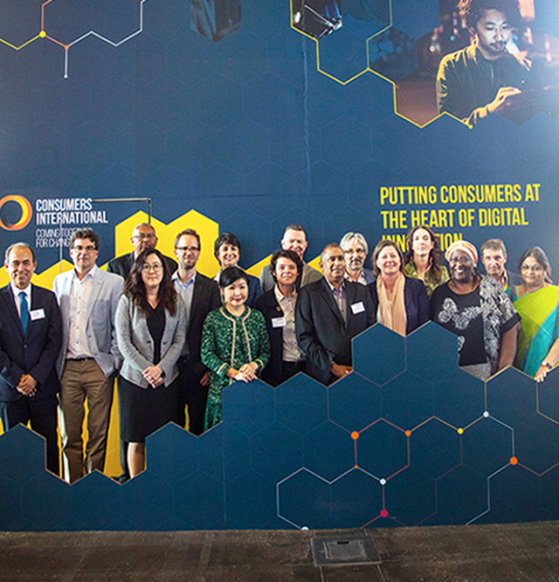 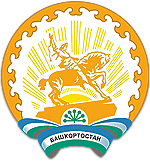 МИНИСТЕРСТВО ТОРГОВЛИ И УСЛУГ
РЕСПУБЛИКИ БАШКОРТОСТАН
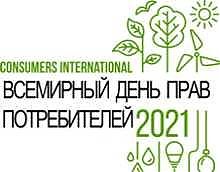 ИСТОРИЯ РАЗВИТИЯ ИНСТИТУТА ЗАЩИТЫ ПРАВ ПОТРЕБИТЕЛЕЙ
1936 г. – основана Национальная ассоциация потребителей в США

1960 г. – основана некоммерческая компания Consumers International (СL) - Международная организация потребителей 

15.03.1962 г. - Джон Кеннеди 35-й президент Америки сформулировал термин «потребитель» и основные 4 принципиальных прав потребителей, которые легли в основу закона о защите прав потребителей во всех странах, включая Россию
Джон Кеннеди

Право быть услышанным
Право на информацию
 Право на безопасность
 Право на выбор
Международная организация потребителей

Право на возмещение ущерба
Право на потребительское образование
Право на удовлетворение базовых потребностей
Право на здоровую окружающую среду
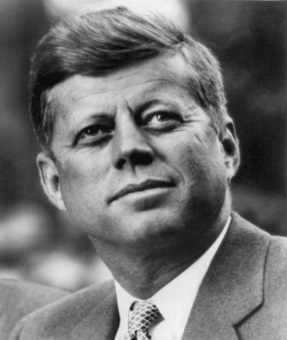 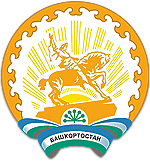 МИНИСТЕРСТВО ТОРГОВЛИ И УСЛУГ
РЕСПУБЛИКИ БАШКОРТОСТАН
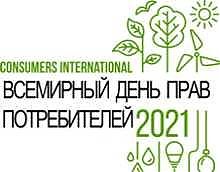 ИСТОРИЯ РАЗВИТИЯ ИНСТИТУТА ЗАЩИТЫ ПРАВ ПОТРЕБИТЕЛЕЙ
1973 г. – принята «Хартия защиты потребителей» Европейским союзом

1983 г. - Организация Объединённых Наций (ООН) приняла решение о введении официального праздника – Всемирного дня прав потребителей

1985 г. – Генеральной Ассамблеей ООН приняты Руководящие принципы ООН о защите прав потребителей. Обновлены в 2015 году

1990 г. – создан союз потребителей 

07 февраля 1992 г. - принят Закон о защите прав потребителей

1994 г. - Всемирный день прав потребителей широко отмечается в Российской Федерации
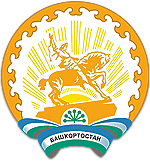 МИНИСТЕРСТВО ТОРГОВЛИ И УСЛУГ
РЕСПУБЛИКИ БАШКОРТОСТАН
Потребительское движение ежегодно отмечает 15 марта Всемирным днем ​​прав потребителей как средство повышения осведомленности во всем мире о правах и потребностях потребителей
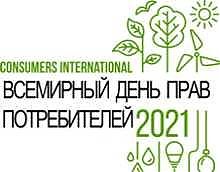 В 2021 году Международная организация потребителей  активизировала внимание на глобальной проблеме, связанной с загрязнением окружающей среды пластиковыми отходами
.
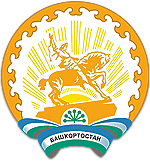 МИНИСТЕРСТВО ТОРГОВЛИ И УСЛУГ
РЕСПУБЛИКИ БАШКОРТОСТАН
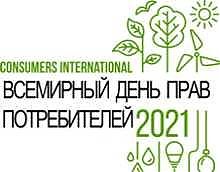 НАЦИОНАЛЬНАЯ СИСТЕМА ЗАЩИТЫ 
ПРАВ ПОТРЕБИТЕЛЕЙ
Уполномоченный Федеральный орган исполнительной власти
РОССИЙСКАЯ ФЕДЕРАЦИЯ
Высший исполнительный орган государственной власти  
субъекта РФ
СУБЪЕКТЫ РОССИЙСКОЙ ФЕДЕРАЦИИ
Орган местного самоуправления
МУНИЦИПАЛЬНЫЕ ОБРАЗОВАНИЯ
Общественные объединения потребителей 
(их ассоциации, союзы)
ГРАЖДАНСКОЕ ОБЩЕСТВО
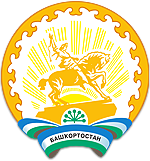 МИНИСТЕРСТВО ТОРГОВЛИ И УСЛУГ
РЕСПУБЛИКИ БАШКОРТОСТАН
• Стратегия государственной политики Российской Федерации в области защиты прав потребителей на период до 2030 года (утверждена распоряжением Правительства РФ от 28 августа 2017 года № 1837-р)

• Закон Российской Федерации от 07 февраля 1992 года N 2300-I «О защите прав потребителей» 

• Федеральный закон об общих принципах организации местного самоуправления в Российской Федерации от 06 октября 2003 года №131-ФЗ

• Государственная программа «О защите прав потребителей в Республике Башкортостан» (утверждена постановлением Правительства РБ от 24 марта 2017 года № 107
Стратегические документы 
в области защиты прав потребителей
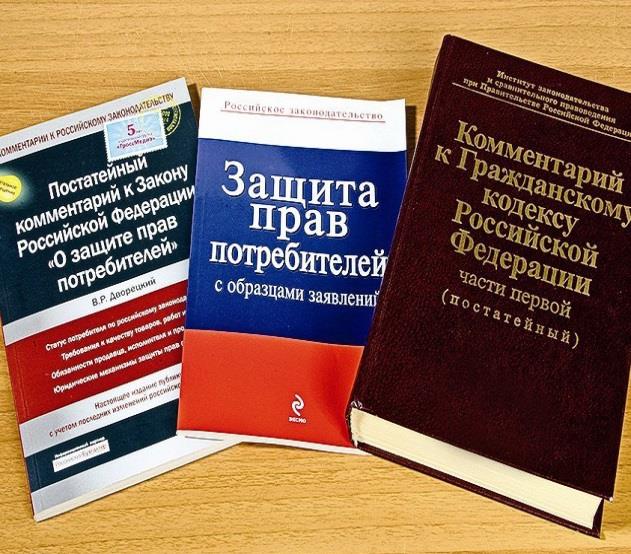 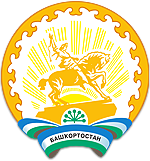 МИНИСТЕРСТВО ТОРГОВЛИ И УСЛУГ
РЕСПУБЛИКИ БАШКОРТОСТАН
ИЗМЕНЕНИЯ В СТРАТЕГИЧЕСКИЕ ДОКУМЕНТЫ
• ФЕДЕРАЛЬНЫЙ ЗАКОН 
« О внесении изменений в Федеральный закон 
«Об общих принципах организации местного самоуправления 
в Российской Федерации" в части права органов местного самоуправления городского, сельского поселения, муниципального района, городского округа, городского округа 
с внутригородским делением, внутригородского района 
на осуществление мероприятий по защите прав потребителей»  
от 29.07.2018 № 244-фз 
(вступил в силу с 10 августа 2018 года)

• ФЕДЕРАЛЬНЫЙ ЗАКОН 
«О внесении изменений в закон Российской Федерации 
«О защите прав потребителей" в части совершенствования государственной политики в сфере защиты прав потребителей»
 от 18 марта 2019 № 38-фз 
(вступил в силу с 29 марта 2019 года)
Статьи 14.1, 15.1 и 16.1 
Федерального закона от 06 октября 2003 № 131-ФЗ 
«Об общих принципах организации местного самоуправления в Российской Федерации» в редакции 244-ФЗ от 29.07.2018
Статья 14.1 Права органов местного самоуправления городского, сельского поселения на решение вопросов, не отнесенных к вопросам местного значения поселений (часть 1 дополнена пунктом 17)
17) осуществление мероприятий по защите прав потребителей, предусмотренных  Законом Российской Федерации от 7 февраля 1992 года № 2300-I  «О защите прав потребителей»
244-ФЗ
 от 29.07.2018
«О внесении изменений 
в Федеральный закон 
«Об общих принципах организации местного самоуправления 
в Российской Федерации" 
в части права органов местного самоуправления городского, сельского поселения, муниципального района, городского округа, городского округа 
с внутригородским делением, внутригородского района на осуществление мероприятий по защите прав потребителей»
Статья 15.1 Права органов местного самоуправления муниципального района на решение вопросов, не отнесенных к вопросам местного значения муниципальных районов
(часть 1 дополнена пунктом 16)
16) осуществление мероприятий по защите прав потребителей, предусмотренных  Законом Российской Федерации от 7 февраля 1992 года № 2300-I  «О защите прав потребителей»
Статья 16.1 Права органов местного самоуправления муниципального округа, городского округа, городского округа с внутригородским делением, внутригородского района на решение вопросов, не отнесенных к вопросам местного значения муниципального округа, городского округа, городского округа с внутригородским делением, внутригородского района (часть 1 дополнена пунктом 18 и часть 1.1 дополнена пунктом 6)
18) и 6) осуществление мероприятий по защите прав потребителей, предусмотренных  Законом Российской Федерации от 7 февраля 1992 года № 2300-I  «О защите прав потребителей»
Статья 44 Закона Российской Федерации
 «О защите прав потребителей»  
(в редакции 38-ФЗ от 18 марта 2019 года)
ОРГАНЫ МЕСТНОГО САМОУПРАВЛЕНИЯ В ЦЕЛЯХ ЗАЩИТЫ ПРАВ ПОТРЕБИТЕЛЕЙ ВПРАВЕ:

• рассматривать обращения потребителей; 
• консультировать их по вопросам защиты прав потребителей;
• обращаться в суды в защиту прав потребителей (неопределенного круга потребителей);
• разрабатывать муниципальные программы по защите прав потребителей;
• извещать ФОИС, осуществляющие контроль за качеством и безопасностью товаров (работ, услуг), о товарах (работах, услугах) ненадлежащего качества и опасных для жизни и здоровья (по обращениям потребителей)
38-ФЗ 
от 18 марта 2019  
«О внесении изменений в Закон РФ «О защите прав потребителей" 
в части совершенствования государственной политики в сфере защиты прав потребителей»
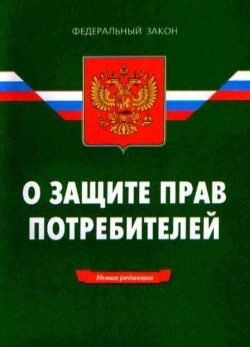 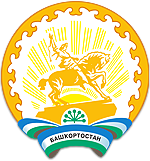 МИНИСТЕРСТВО ТОРГОВЛИ И УСЛУГ 
РЕСПУБЛИКИ БАШКОРТОСТАН
Постановление Правительства РФ 
от 11 июля 2020 г.
 N 1036
«О признании утратившими силу нормативных правовых актов и отдельных положений нормативных правовых актов Правительства Российской Федерации, об отмене нормативных правовых актов федеральных органов исполнительной власти, содержащих обязательные требования, соблюдение которых оценивается при проведении мероприятий по контролю при осуществлении федерального государственного надзора в области защиты прав потребителей»
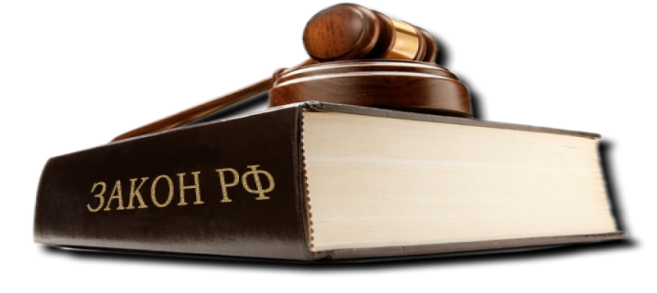 Вступил в силу с 01 января 2021 года

(пункт 3 с 15 июля 2020 г)
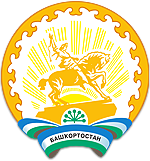 МИНИСТЕРСТВО ТОРГОВЛИ И УСЛУГ 
РЕСПУБЛИКИ БАШКОРТОСТАН
Документы, утратившие силу с 01.01.2021
• Постановление Правительства РФ от 16 июня 1997 г. N 720 "Об утверждении перечня товаров длительного пользования, в том числе комплектующих изделий (деталей, узлов, агрегатов), которые по истечении определенного периода могут представлять опасность для жизни, здоровья потребителя, причинять вред его имуществу или окружающей среде и на которые изготовитель обязан устанавливать срок службы …»;

• Постановление Правительства РФ от 21 июля 1997 г. N 918                        "Об утверждении Правил продажи товаров по образцам»;

• Постановление Правительства Российской Федерации от 15 августа 1997 г. N 1025 "Об утверждении Правил бытового обслуживания населения в РФ»;

• Постановление  Правительства РФ от 15 августа 1997 г. N 1036                 "Об утверждении Правил оказания услуг общественного питания»; 

• Постановление Правительства РФ от 19 января 1998 г. N 55 «Об утверждении Правил продажи отдельных видов товаров, перечня товаров длительного пользования, на которые не распространяется требование покупателя о безвозмездном предоставлении ему на период ремонта или замены аналогичного товара, и перечня непродовольственных товаров надлежащего качества, не подлежащих возврату или обмену на аналогичный товар других размера, формы, габарита, фасона, расцветки »
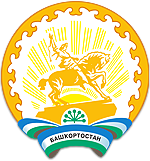 МИНИСТЕРСТВО ТОРГОВЛИ И УСЛУГ 
РЕСПУБЛИКИ БАШКОРТОСТАН
Документы, утратившие силу с 01.01.2021
• Постановление Правительства РФ от 06 июня 1998 г. № 569                   «Об утверждении Правил комиссионной торговли непродовольственными товарами»;

• Постановление Правительства РФ от 18 июля 2007 г. N 452                     «Об утверждении Правил оказания услуг по реализации туристского продукта»; 

• Постановление Правительства РФ от 27 сентября 2007 г. N 612              «Об утверждении Правил продажи товаров дистанционным способом»;

• Постановление Правительства РФ от 9 октября 2015 г. N 1085               «Об утверждении Правил предоставления гостиничных услуг в РФ»;

• Постановление Правительства РФ от 10 февраля 2017 г. N 167              «Об утверждении Правил выплаты туристу и (или) иному заказчику страхового возмещения по договору страхования ответственности туроператора или уплаты денежной суммы по банковской гарантии в случаях заключения туроператором более одного договора страхования либо более одного договора о предоставлении банковской гарантии или заключения туроператором договора либо договоров страхования и договора либо договоров о предоставлении банковской гарантии и внесении изменения в Правила оказания услуг по реализации туристского продукта»
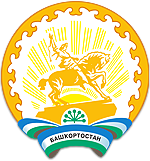 МИНИСТЕРСТВО ТОРГОВЛИ И УСЛУГ 
РЕСПУБЛИКИ БАШКОРТОСТАН
Документы, вступившие 
в силу 
с 01 января 
2021 года
Правила оказания платных образовательных услуг, утвержденные постановлением Правительства РФ от 15 сентября 2020 года № 1441 (с 01.01.2021 по 31.12.2026)
Правила бытового обслуживания населения, утвержденные постановлением Правительства РФ от 21 сентября 2020 № 1514 (с 01.01.2021 по 01.01.2027)
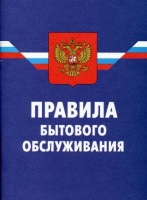 Правила оказания услуг общественного питания, утвержденные постановлением Правительства РФ от 21 сентября 2020 года № 1515 (с 01.01.2021 по 01.01.2027)
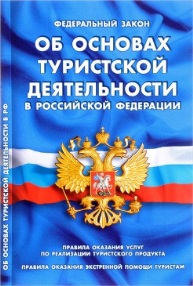 Правила возмещения реального ущерба туристам и (или) иным заказчикам туристского продукта из денежных средств фонда персональной ответственности туроператора в сфере выездного туризма, утвержденные постановлением Правительства РФ от 23 сентября 2020 года № 1532 (с 01.01.2021 по 31.12.2026)
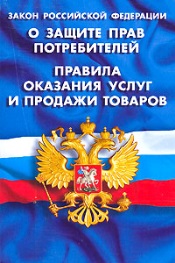 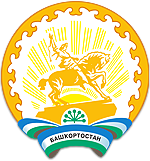 МИНИСТЕРСТВО ТОРГОВЛИ И УСЛУГ 
РЕСПУБЛИКИ БАШКОРТОСТАН
Документы, вступившие 
в силу 
с 01 января 
2021 года
Правила перевозок пассажиров и багажа автомобильным транспортом и городским наземным электрическим транспортом, утвержденные постановлением Правительства РФ от 1 октября 2020 года № 1586 (с 01.01.2021 по 01.01.2027)
Правила выплаты туристу и (или) иному заказчику страхового возмещения по договору страхования ответственности туроператора или уплаты денежной суммы по банковской гарантии в случаях заключения туроператором более одного договора страхования либо более одного договора о предоставлении банковской гарантии или заключения туроператором договора либо договоров страхования и договора либо договоров о предоставлении банковской гарантии, утвержденные постановлением Правительства РФ 11 ноября 2020 года № 1811    (с 01.01.2021 по 01.01.2026)
Правила оказания услуг по реализации туристского продукта, утвержденные постановлением Правительства РФ от 18 ноября 2020 года № 1852 (с 01.01.2021 по 31.12.2026)
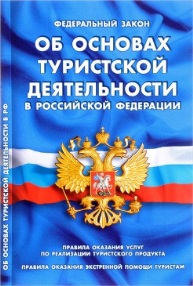 Правила предоставления гостиничных услуг, утвержденные постановлением Правительства РФ от 18 ноября 2020 года № 1853 (с 01.01.2021 по 31.12.2026)
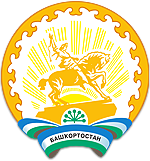 МИНИСТЕРСТВО ТОРГОВЛИ И УСЛУГ 
РЕСПУБЛИКИ БАШКОРТОСТАН
Документы, вступившие 
в силу 
с 01 января 
2021 года
Правила перевозок грузов автомобильным транспортом и о внесении изменений в пункт 2.1.1 Правил дорожного движения Российской Федерации, утвержденные постановлением Правительства РФ от 21 декабря 2020 года № 2200  (с 01.01.2021 по 01.01.2027)
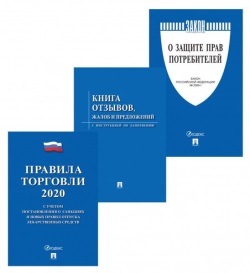 Правила продажи товаров по договору розничной купли-продажи, утвержденные постановлением Правительства РФ 31 декабря 2020 года      № 2463 (с 01.01.2021 по 01.01.2027)
Перечень товаров длительного пользования, на которые не распространяется требование потребителя о безвозмездном предоставлении ему товара, обладающего этими же основными потребительскими свойствами, на период ремонта или замены такого товара, утвержденные постановлением Правительства РФ от 31 декабря 2020 года № 2463 (с 01.01.2021 по 01.01.2027)
Перечень непродовольственных товаров надлежащего качества, не подлежащих обмену, утвержденные постановлением Правительства РФ от 18 ноября 2020 года № 1853 (с 01.01.2021 по 01.01.2027)
Правила продажи товаров по договору 
розничной купли-продажи, 
утвержденные постановлением Правительства РФ                                    от 31 декабря 2020 № 2463
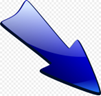 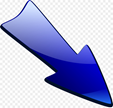 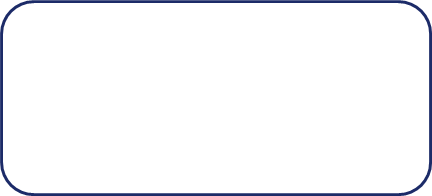 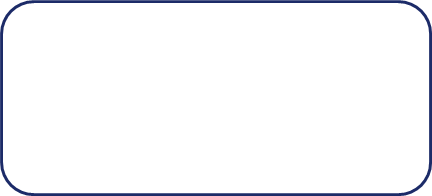 Правила продажи отдельных видов товаров, утвержденные постановлением Правительства РФ от 19 января 1998 г. N 55
Правила продажи товаров по образцам, утвержденные постановлением Правительства РФ  от 21 июля 1997 г. N 918
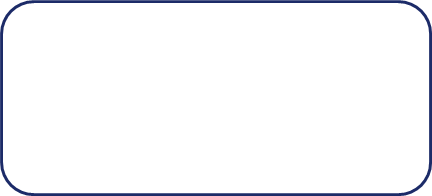 Перечень непродовольственных товаров надлежащего качества, не подлежащих возврату или обмену на аналогичный товар других размера, формы, габарита, фасона, расцветки или комплектации, 
утв. постановлением Правительства РФ от 19.01. 1998 г. № 55
Перечень товаров длительного пользования, на которые не распространяется требование покупателя о безвозмездном предоставлении ему на период ремонта или замены аналогичного товара, 
утв. постановлением Правительства РФ 
от 19.01.1998 № 55
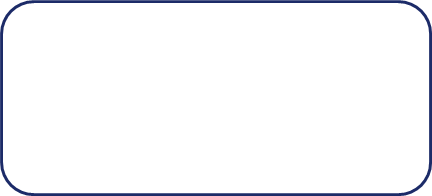 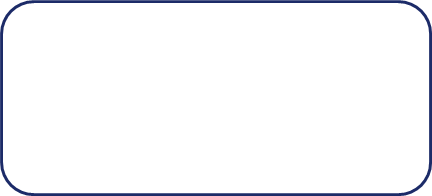 Правила продажи товаров дистанционным способом, утвержденные пост. Правительства РФ от 27.09.2007 N 612
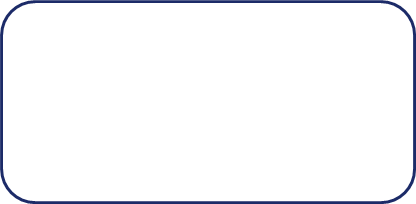 Правила комиссионной торговли непродовольственными товарами, утвержденные пост. Правительства РФ   от 06.06.1998 N 569
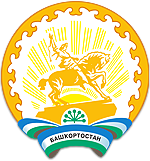 МИНИСТЕРСТВО ТОРГОВЛИ И УСЛУГ 
РЕСПУБЛИКИ БАШКОРТОСТАН
Правила продажи товаров 
по договору розничной 
купли-продажи
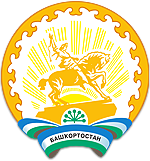 МИНИСТЕРСТВО ТОРГОВЛИ И УСЛУГ 
РЕСПУБЛИКИ БАШКОРТОСТАН
Торговля бывшими в
 употреблении товарами
Комиссионная торговля непродовол. товарами
Торговля с использованием автоматов
Дистанционная торговля
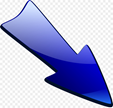 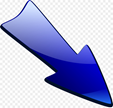 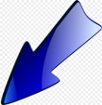 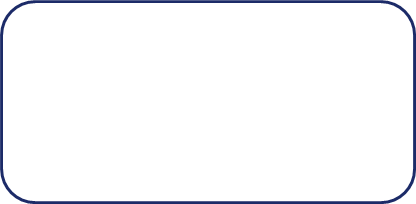 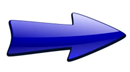 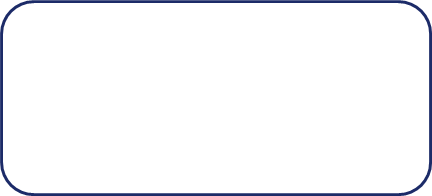 Особенности продажи прод. товарами
Особенности продажи бытовой техники
ВИДЫ ДЕЯТЕЛЬНОСТИ
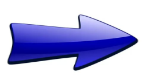 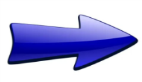 Особенности продажи ювелирных изделий
Особенности продажи животных и растений
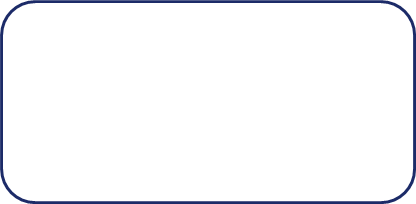 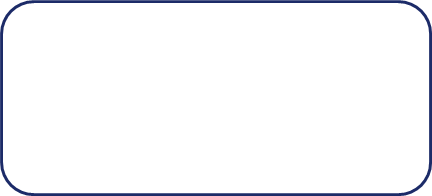 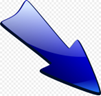 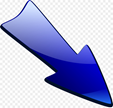 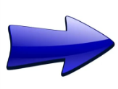 Особенности продажи аудиовизуальных произведений
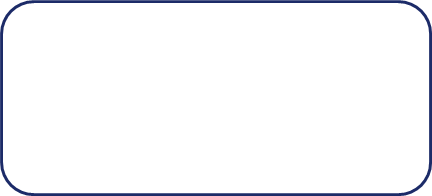 Особенности продажи автомобилей, мототехники и т.п.
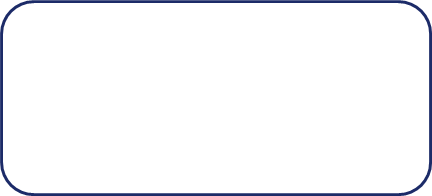 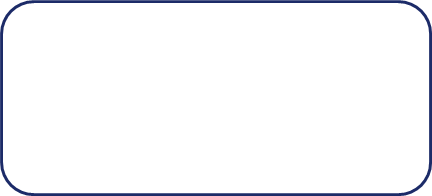 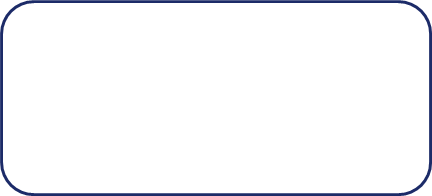 Особенности продажи иных видов товаров
Особенности продажи стройматериалов
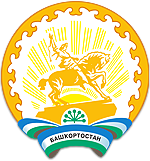 МИНИСТЕРСТВО ТОРГОВЛИ И УСЛУГ 
РЕСПУБЛИКИ БАШКОРТОСТАН
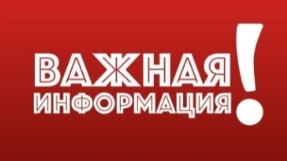 Раздел I. Общие положения
Пункт 1. Правила разработаны в соответствии с Законом РФ "О защите прав потребителей" и регулируют отношения между продавцами и потребителями при розничной и дистанционной торговле
Правила продажи товаров 
по договору купли-продажи 

(утверждены постановлением Правительства РФ от 31.12.2020 
№ 2463)
Пункт 2. Потребитель вправе на поиск и получение любой информации в любых формах из любых источников, в том числе путем фотографирования товара
Пункт 3. Ценники – наименование товара, цена за единицу товара или за единицу измерения (вес, длина и др.) ВНИМАНИЕ!  Отсутствует требование к единообразию ценников
Пункт 5. Новое требование! На претензию продавец направляет ответ в отношении заявленных требований
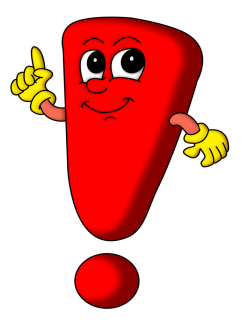 ИСКЛЮЧЕНЫ!  Бесплатная погрузка крупногабаритного товара на транспорт потребителя; наличие книги отзывов и предложений; ознакомление с товарно-сопроводительной документацией (сертификатами и декларациями о соответствии)
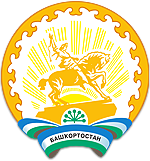 МИНИСТЕРСТВО ТОРГОВЛИ И УСЛУГ 
РЕСПУБЛИКИ БАШКОРТОСТАН
Раздел I. Правила продажи товаров при дистанционном способе продажи товаров 
по договору розничной купли-продажи
Правила продажи товаров 
по договору 
купли-продажи 

(утверждены постановлением Правительства РФ от 31.12.2020 
№ 2463)
Пункт 14. При дистанционном способе продажи продавец предоставляет потребителю подтверждение заключения договора розничной купли-продажи. Подтверждение должно содержать номер заказа или иной способ идентификации заказа
Пункт 18. В момент доставки допускается предоставление потребителю информации о товаре с помощью электронных и иных технических средств
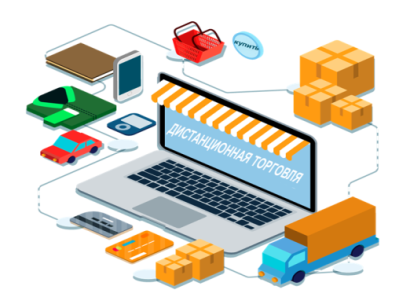 Пункт 19. ЮЛ указывают наименование, ОГРН, адрес и место нахождения, эл. почту и (или) телефон. ИП указывают ФИО, ОГРН, эл. почту и (или) телефон. Эта информация доводится на сайте или странице сайта в сети "Интернет"
Пункт 21. Новое требование! Продавец доводит информацию о форме и способах направления претензий. Если информация не представлена, потребитель направляет претензию в любой форме и любым способом
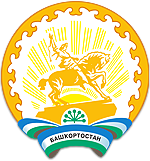 МИНИСТЕРСТВО ТОРГОВЛИ И УСЛУГ 
РЕСПУБЛИКИ БАШКОРТОСТАН
Раздел I. Правила продажи товаров по договору розничной купли-продажи с использованием автоматов (новое требование)
Правила продажи товаров 
по договору купли-продажи 

(утверждены постановлением Правительства РФ от 31.12.2020 
№ 2463)
Пункт 28. Не допускается продажа товаров, свободный оборот которых запрещен или ограничен, а также товаров, к которым есть специальные требования, исключающие возможность их продажи с использованием автоматов
Пункт 29. Продавец обязан обеспечить целостность товара и сохранность его потребительских свойств, а также информацию:
а) наименование (фирменное наименование) продавца, ОГРН, место нахождения и адрес, режим работы, номер телефона и адрес электронной почты;
б) правила пользования автоматом для заключения договора розничной купли-продажи;
в) порядок возврата суммы, уплаченной за товар, если товар не предоставлен потребителю
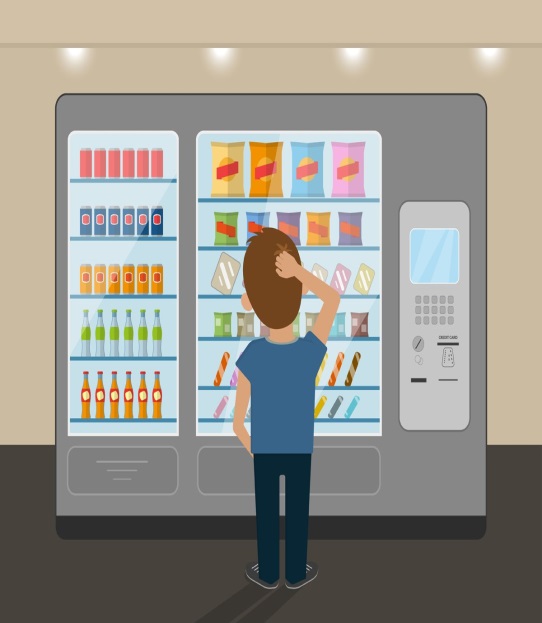 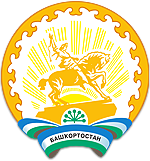 МИНИСТЕРСТВО ТОРГОВЛИ И УСЛУГ 
РЕСПУБЛИКИ БАШКОРТОСТАН
Раздел II. Особенности продажи ювелирных и других изделий из драгоценных металлов и (или) драгоценных камней
Правила продажи товаров по договору купли-продажи 
(утверждены постановлением Правительства РФ от 31.12.2020 
№ 2463)
Пункт 48. Новое требование! Если драгоценный камень подвергся обработке, изменившей качественно-цветовые характеристики драгоценного камня, на ярлыках указывается информация "облагороженный"
Пункт 48. Новое требование!  Если вставка состоит из 2 и более частей, соединенных скрепляющим веществом, на ярлыках указывается информация "составной"
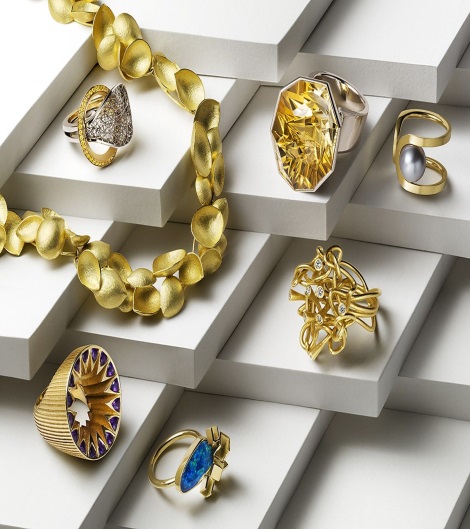 Пункт 48. Новое требование! Если вставки из материалов искусственного происхождения на ярлыках указывается информация "синтетический (выращенный)" или "имитация"
Пункт 51. Ювелирные изделия надлежащего качества,  приобретенные дистанционным способом, подлежат обмену и возврату
МИНИСТЕРСТВО ТОРГОВЛИ И УСЛУГ 
РЕСПУБЛИКИ БАШКОРТОСТАН
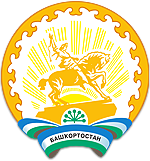 Раздел II. Особенности продажи иных видов товаров по договору розничной купли-продажи
Правила продажи товаров по договору купли-продажи 
(утверждены постановлением Правительства РФ от 31.12.2020 
№ 2463)
Пункт 71. Новое требование! На автозаправочных станциях в качестве жидкого моторного топлива допускается продажа только автомобильного бензина и дизельного топлива, которые отпускаются с применением раздаточных колонок
Пункт 71. Новое требование! По требованию потребителя представляется заверенная копия документа о качестве (паспорт), с указанием наименования изготовителя, нефтебазы и фактического адреса, с которой произведена отгрузка топлива на АЗС, где осуществляется реализация топлива, а также размера паспортизированной партии топлива и даты отгрузки
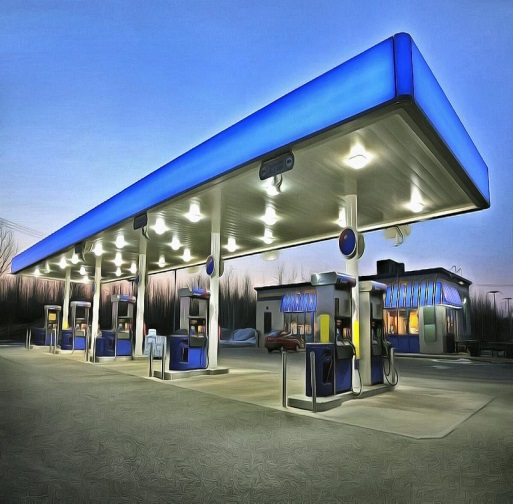 Перечень непродовольственных товаров надлежащего качества, не подлежащих обмену
    (утвержден постановлением Правительства РФ от 31 декабря 2020 № 2463)
1. Товары для профилактики и лечения заболеваний в домашних условиях (предметы санитарии и гигиены из металла, резины, текстиля и др. материалов, мед. изделия, ср-ва гигиены полости рта, линзы очковые, предметы по уходу за детьми), лекарств. Препараты

      2. Предметы личной гигиены (зубные щетки, расчески, заколки, бигуди для волос, парики, шиньоны и другие аналогичные товары)

3. Парфюмерно-косметические товары

4. Текстильные товары (хлопчатобумажные, льняные, шелковые, шерстяные и синтетические ткани, товары из нетканых материалов типа тканей - ленты, тесьма, кружево и др.), кабельная продукция (провода, шнуры, кабели), строительные и отделочные материалы (линолеум, пленка, ковровые покрытия и др.) и другие товары, цена которых определяется за единицу длины

5. Швейные и трикотажные изделия (изделия швейные и трикотажные бельевые, изделия чулочно-носочные)

6. Изделия и материалы, полностью или частично изготовленные из полимерных материалов и контакт. с пищевыми продуктами (посуда и принадлежности столовые и кухонные, емкости и упаковочные материалы для хранения и транспорт. пищевых продуктов, в том числе для разового использования)
Перечень непродовольственных товаров надлежащего 
качества, не подлежащих обмену
    (утвержден постановлением Правительства РФ от 31 декабря 2020 № 2463)
7. Товары бытовой химии, пестициды и агрохимикаты

8. Мебельные гарнитуры бытового назначения

9. Ювелирные и другие изделия из драгоценных металлов и (или) драгоценных камней, ограненные драгоценные камни

10. Автомобили и мотовелотовары, прицепы к ним, номерные агрегаты (двигатель, блок цилиндров двигателя, шасси (рама), кузов (кабина) автотранспортного средства или самоходной машины, а также коробка передач и мост самоходной машины) к автомобилям и мотовелотоварам, мобильные средства малой механизации сельскохозяйственных работ, прогулочные суда и иные плавсредства бытового назначения

11. Технически сложные товары бытового назначения, на которые установлены гарантийные сроки не менее одного года

12. Гражданское оружие, основные части гражданского огнестрельного оружия, патроны к гражданскому оружию, а также инициирующие и воспламеняющие вещества и материалы для самостоятельного снаряжения патронов к гражданскому огнестрельному длинноствольному оружию

13. Животные и растения

14. Непериодические издания (книги, брошюры, альбомы, картографические и нотные издания, листовые изоиздания, календари, буклеты, издания, воспроизведенные на технических носителях информации)
Перечень 
товаров длительного пользования, на которые не распространяется требование потребителя о безвозмездном предоставлении ему товара, обладающего этими же основными потребительскими свойствами, 
на период ремонта или замены такого товара
    (утвержден постановлением Правительства РФ от 31 декабря 2020 № 2463)
1. Автомобили, мотоциклы и другие виды мототехники, прицепы к ним, номерные агрегаты (двигатель, блок цилиндров двигателя, шасси (рама), кузов (кабина) автотранспортного средства или самоходной машины, а также коробка передач и мост самоходной машины) к автомобилям, мотоциклам и другим видам мототехники, кроме товаров, предназначенных для использования инвалидами, прогулочные суда и плавсредства

2. Мебель

3. Электробытовые приборы, используемые как предметы туалета и в медицинских целях (электробритвы, электрофены, электрощипцы для завивки волос, медицинские электрорефлекторы, электрогрелки, электробинты, электропледы, электроодеяла, электрофены-щетки, электробигуди, электрические зубные щетки, электрические машинки для стрижки волос и иные приборы, имеющие соприкосновение со слизистой и (или) кожными покровами)
Перечень 
товаров длительного пользования, на которые не распространяется требование потребителя о безвозмездном предоставлении ему товара, обладающего этими же основными потребительскими свойствами, на период ремонта или замены такого товара
    (утвержден постановлением Правительства РФ от 31 декабря 2020 № 2463)
4. Электрические, газовые и газоэлектрические приборы бытового назначения, используемые для термической обработки продуктов и приготовления пищи

5. Гражданское оружие, основные части гражданского огнестрельного оружия, патроны к гражданскому оружию, а также инициирующие и воспламеняющие вещества и материалы для самостоятельного снаряжения патронов к гражданскому огнестрельному длинноствольному оружию

6. Ювелирные и другие изделия из драгоценных металлов и (или) драгоценных камней, ограненные драгоценные камни
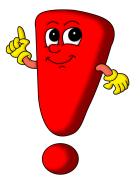 ИСКЛЮЧЕНЫ!  Основные  части служебного огнестрельного оружия
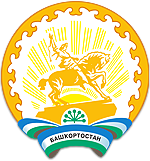 МИНИСТЕРСТВО ТОРГОВЛИ И УСЛУГ
РЕСПУБЛИКИ БАШКОРТОСТАН
ПРОГРАММНЫЕ ДОКУМЕНТЫ 
ПО ЗАЩИТЕ ПРАВ ПОТРЕБИТЕЛЕЙ, ПРИНЯТЫЕ АДМИНИСТРАЦИЯМИ МУНИЦИПАЛЬНЫХ РАЙОНОВ 
И ГОРОДСКИХ ОКРУГОВ РБ
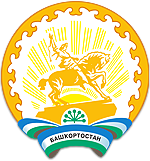 МИНИСТЕРСТВО ТОРГОВЛИ И УСЛУГ
РЕСПУБЛИКИ БАШКОРТОСТАН
Статья 44 Закона «О защите прав потребителей»
ОРГАНЫ МЕСТНОГО САМОУПРАВЛЕНИЯ вправе разрабатывать муниципальные программы по защите прав потребителей
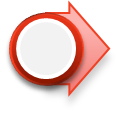 Пункт 1.3.7 Приложения № 2 Государственной программы 
«О защите прав потребителей 
в Республике Башкортостан»
утверждение муниципальных программных документов (программ, планов, подпрограмм)  по защите прав потребителей в муниципальных районах и городских округах РБ
СПРАВОЧНО!

! Государственная программа «О защите прав потребителей 
в Республике Башкортостан» утверждена постановлением Правительства РБ от 24 марта 2017 г. 

! Органам местного самоуправления муниципальных районов и городских округов РБ рекомендовано принять муниципальные программы по защите прав потребителей
ГОДЫ/ПОКАЗАТЕЛЬ

2018 г. – 20 ОМСУ
2019 г. – 30 ОМСУ
2020 г. – 35 ОМСУ
2021 г. – 40 ОМСУ
2022 г. – 45 ОМСУ
2023 г. – 50 ОМСУ
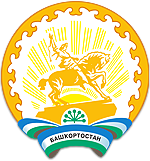 МИНИСТЕРСТВО ТОРГОВЛИ И УСЛУГ
РЕСПУБЛИКИ БАШКОРТОСТАН
ПРОГРАММНЫЕ ДОКУМЕНТЫ, ПРИНЯТЫЕ
 ОРГАНАМИ МЕСТНОГО САМОУПРАВЛЕНИЯ 
 63 (100%)
МУНИЦИПАЛЬНЫЕ ПРОГРАММЫ 
ПО ЗАЩИТЕ ПРАВ ПОТРЕБИТЕЛЕЙ
32 (22) 
51 (35)%
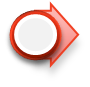 ПОДПРОГРАММЫ ИЛИ ПУНКТЫ 
ПО ЗАЩИТЕ ПРАВ ПОТРЕБИТЕЛЕЙ
В МУНИЦИПАЛЬНЫХ ПРОГРАММАХ
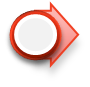 21 (21) 33%
8 (6) 
13 (10) %
ПЛАНЫ ПО ЗАЩИТЕ ПРАВ ПОТРЕБИТЕЛЕЙ
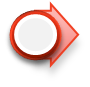 2 (14) 
3 (22)%
ДОРОЖНЫЕ КАРТЫ И ДР. 
ПО ЗАЩИТЕ ПРАВ ПОТРЕБИТЕЛЕЙ
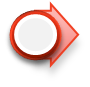 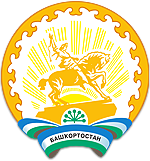 МИНИСТЕРСТВО ТОРГОВЛИ И УСЛУГ
РЕСПУБЛИКИ БАШКОРТОСТАН
ДОРОЖНЫЕ КАРТЫ И ДР. 
ПО ЗАЩИТЕ ПРАВ ПОТРЕБИТЕЛЕЙ
ПЛАНЫ ПО ЗАЩИТЕ ПРАВ ПОТРЕБИТЕЛЕЙ
1. Бурзянский район
2. Мечетлинский район
3. Стерлибашевский район
4. Учалинский район
5. Янаульский район
6. г. Агидель
7. г. Стерлитамак 
8. г. Уфа
1. Аскинский район
2. ЗАТО Межгорье
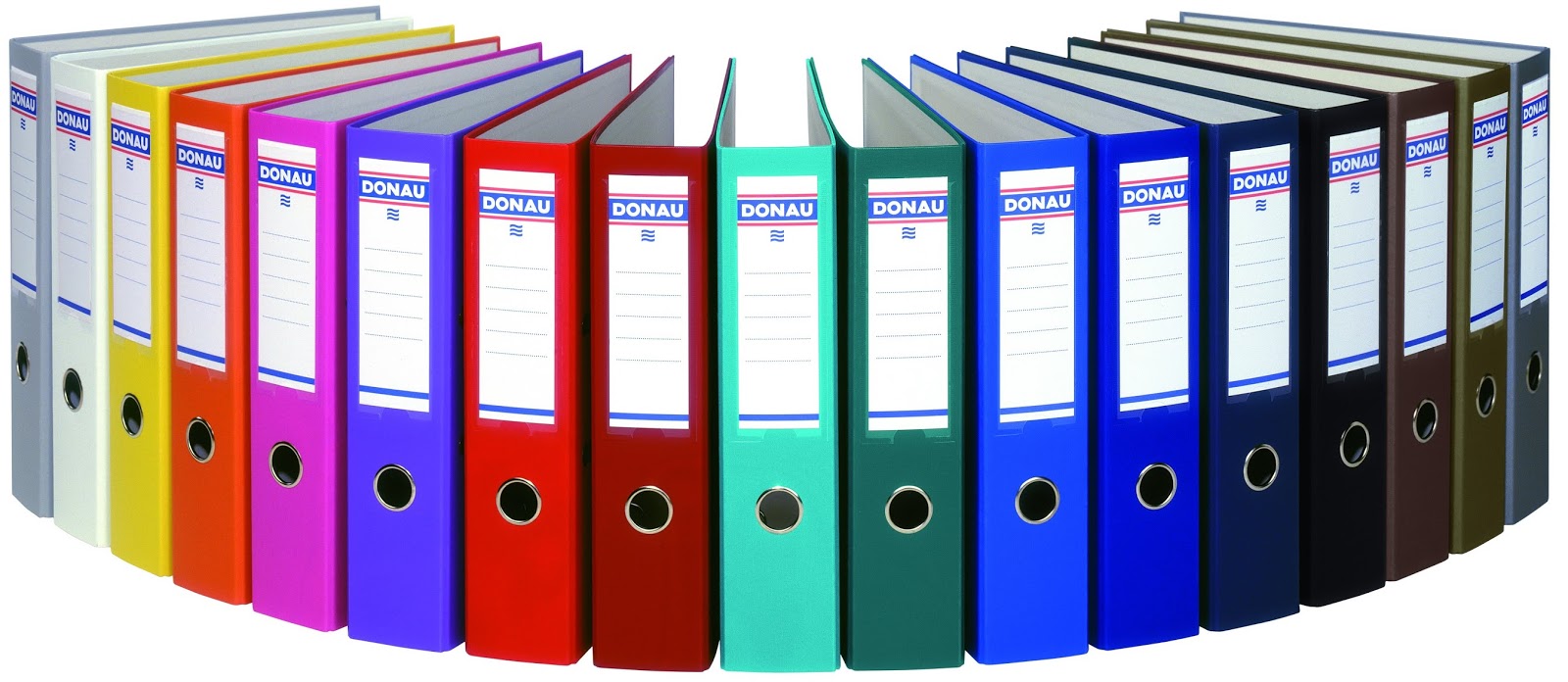 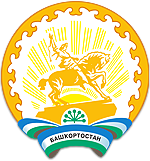 МИНИСТЕРСТВО ТОРГОВЛИ И УСЛУГ
РЕСПУБЛИКИ БАШКОРТОСТАН
ПРОГРАММНЫЕ ДОКУМЕНТЫ 
ПО ЗАЩИТЕ ПРАВ ПОТРЕБИТЕЛЕЙ, ПРИНЯТЫЕ АДМИНИСТРАЦИЯМИ СЕЛЬСКИХ ПОСЕЛЕНИЙ МУНИЦИПАЛЬНЫХ РАЙОНОВ РБ
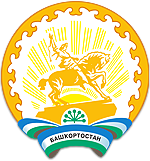 МИНИСТЕРСТВО ТОРГОВЛИ И УСЛУГ
РЕСПУБЛИКИ БАШКОРТОСТАН
ПРОГРАММНЫЕ ДОКУМЕНТЫ, 
ПРИНЯТЫЕ ОРГАНАМИ СЕЛЬСКОГО ПОСЕЛЕНИЯ 
820  (100%)
ПРОГРАММА 
ПО ЗАЩИТЕ ПРАВ ПОТРЕБИТЕЛЕЙ
1(0,1%)
ПЛАНЫ 
ПО ЗАЩИТЕ ПРАВ ПОТРЕБИТЕЛЕЙ
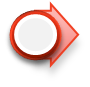 819 (99,9%)
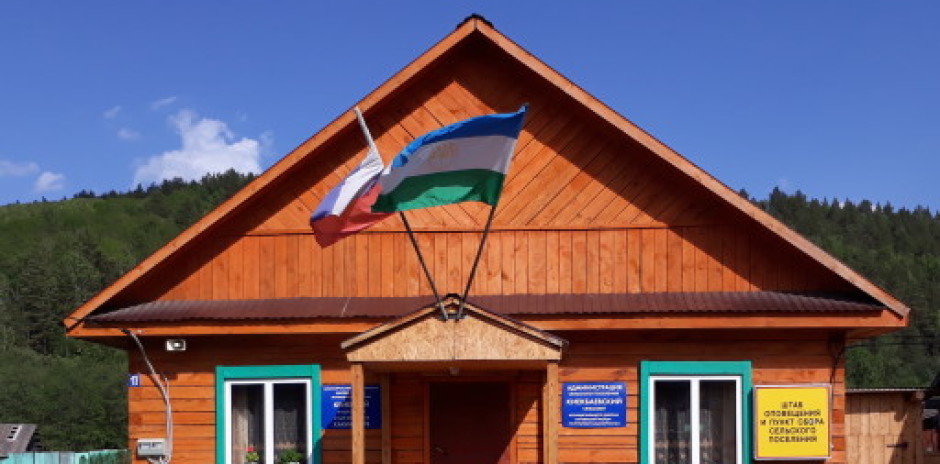 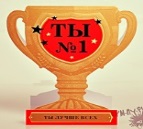 (Киекбаевский с/с МР Бурзянский р-н РБ)
Спасибо за внимание!